БЮДЖЕТГородского поселения Звениговона 2020 годи на плановый период 2021 и 2022 годов
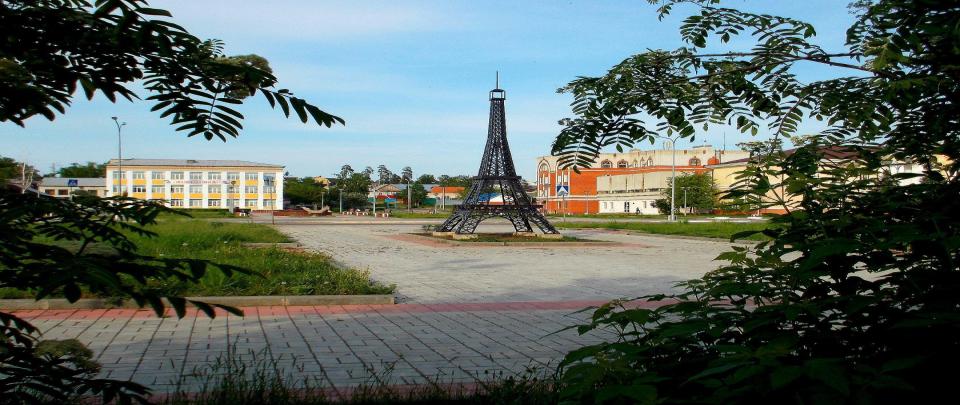 1
Основные задачи бюджетной политики Городского поселения Звенигово
2
3
4
Показатели бюджетаГородского поселения Звенигово на 2020 годи на плановый период 2021 и 2022 годов
тыс.руб.
2021
2022
5
Структура доходной части  бюджета Городского поселения Звенигово
6
Структура  налоговых и неналоговых доходов бюджета Городского поселения Звенигово на 2020 годвсего – 20547,0 тыс.р.
7
Безвозмездные поступленияВсего – 5941,7 тыс.р.
8
9
Расходы бюджета на 2020 г. в разрезе отраслей
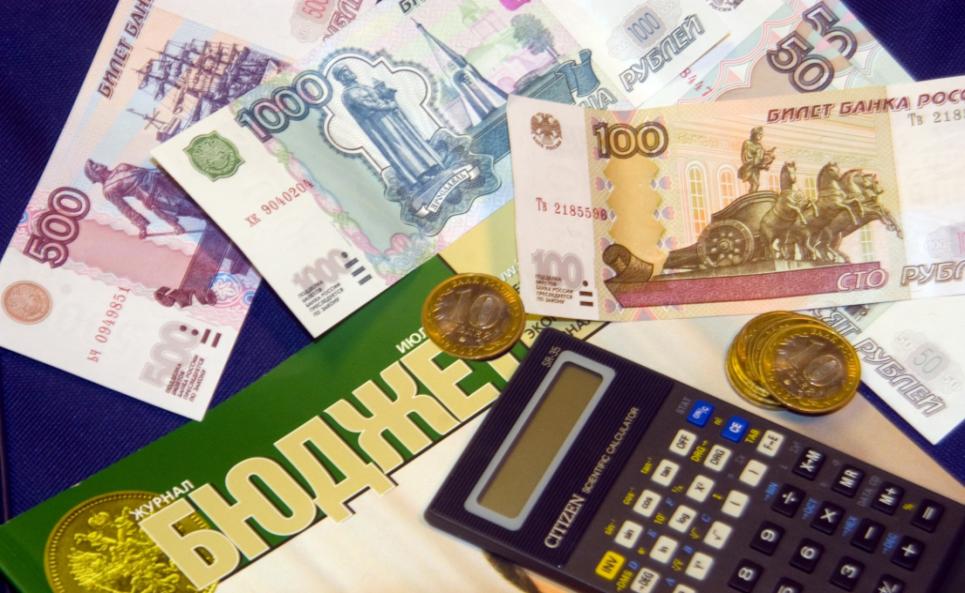 10
Структура расходов бюджетаГородского поселения Звенигово на 2020год(в разрезе отраслей)
Жилищно-коммунальное хозяйствовсего – 10162,9 тыс.р.
12
Расходы по отрасли «Жилищно-коммунальное хозяйство»
13
Расходы по отрасли «Благоустройство»всего – 10162,9 тыс.р.
14
Дорожное хозяйствовсего – 4572,4 тыс.руб.
15
16
17
Спасибо за внимание!
425060, г. Звенигово, ул. Ленина, 39
тел.7-15-83 , 7-39-75
18